Глубокий взор вперив на камень,Художник нимфу в нем прозрел,И пробежал по жилам пламень,И к ней он сердцем полетел.Но, бесконечно вожделенный,Уже он властвует собой:Неторопливый, постепенныйРезец с богини сокровеннойКору снимает за корой…(отрывок из стихотворения    Евгения Баратынского)
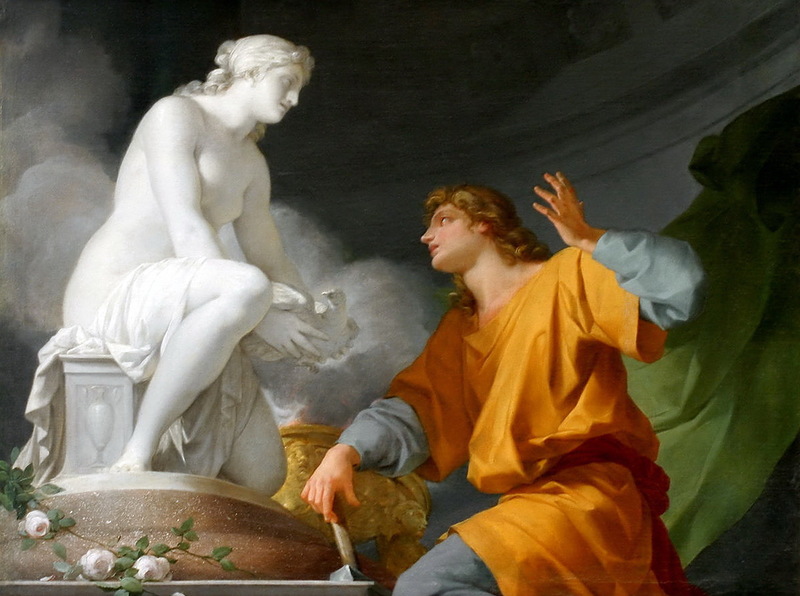 Jean-Baptiste Regnault 1786 г
Пигмалион и Галатея
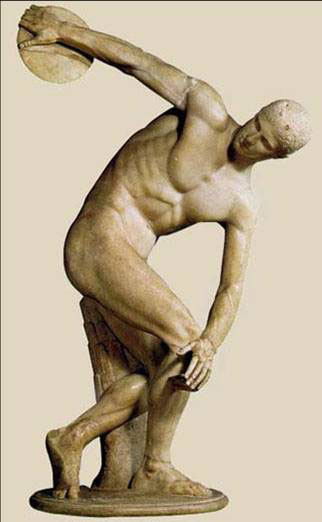 ОБЪЕМНЫЕ ИЗОБРАЖЕНИЯ В СКУЛЬПТУРЕ
Учитель изобразительного искусства:
 Насонова Н.П.
Дата: 14.10.2015 г.
Класс: 6В
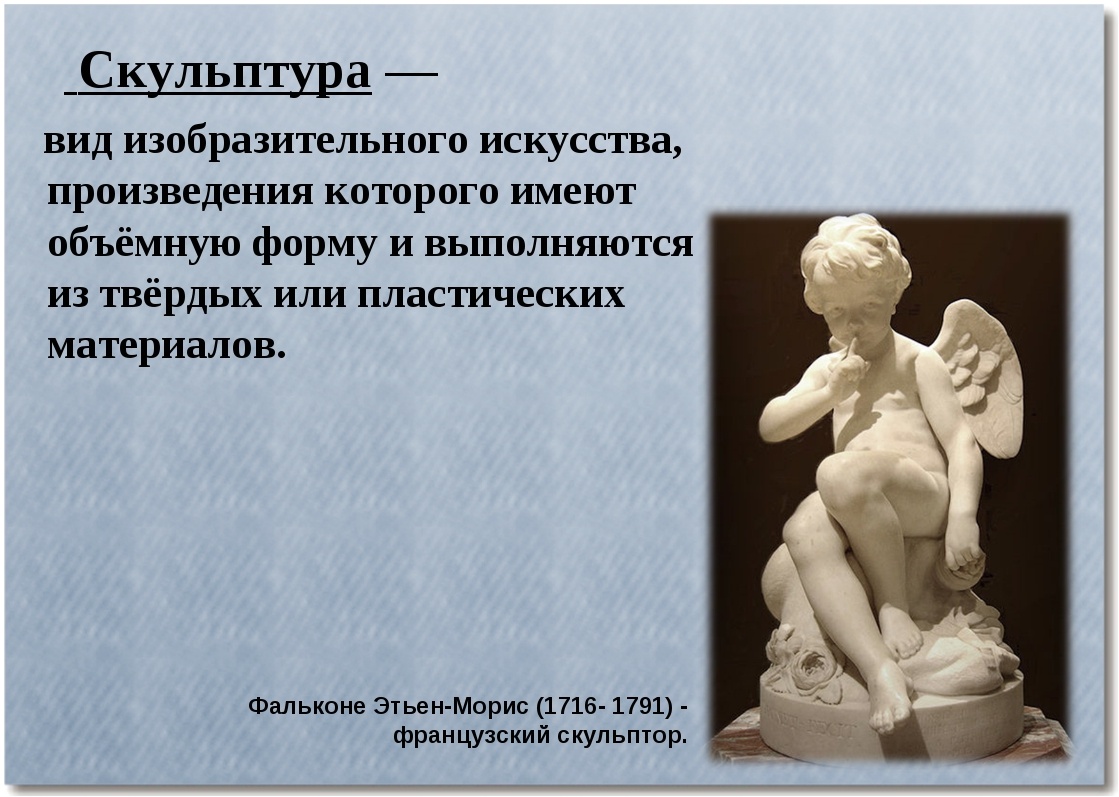 ВИДЫ СКУЛЬПТУР
РЕЛЬЕФ
КРУГЛАЯ
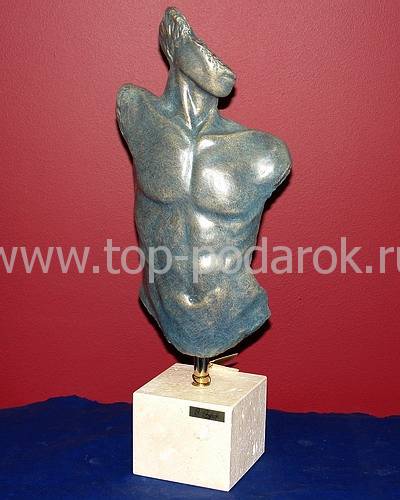 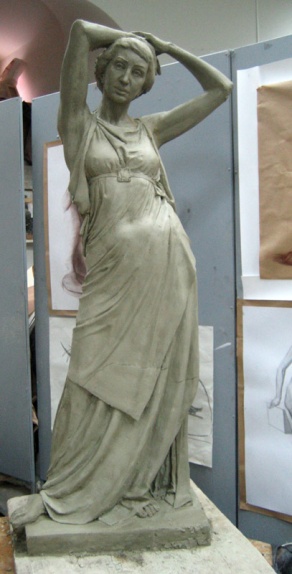 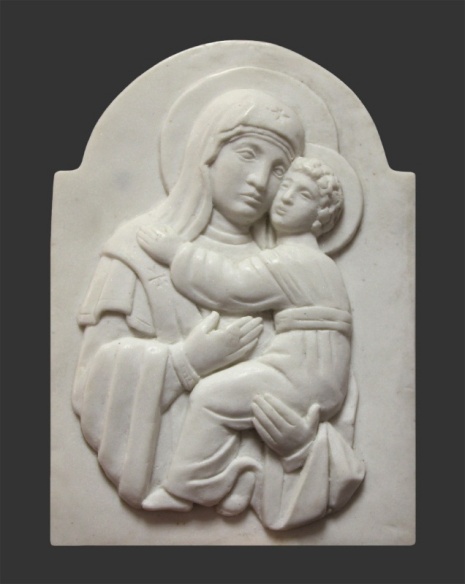 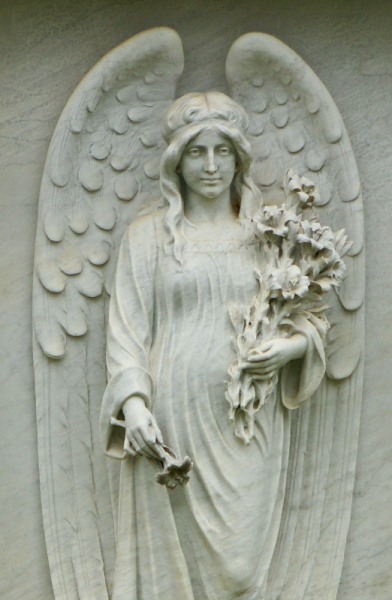 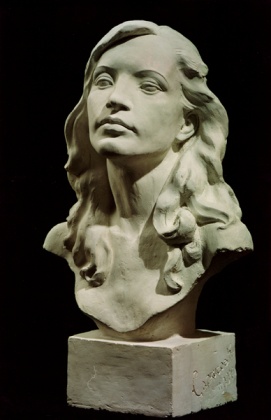 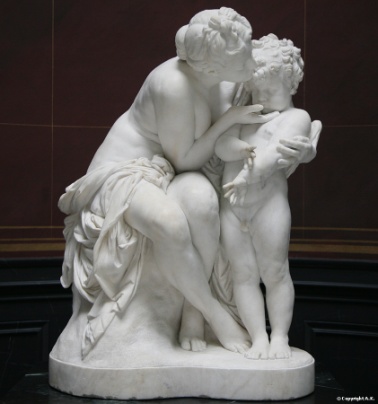 ВИДЫ СКУЛЬПТУР
МОНУМЕНТАЛЬНАЯ СКУЛЬПТУРА
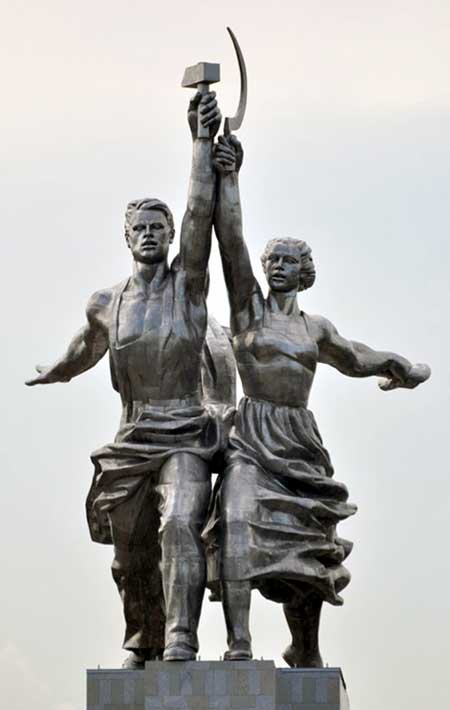 СКУЛЬПТУРА МАЛЫХ ФОРМ
ПАРКОВАЯ СКУЛЬПТУРА
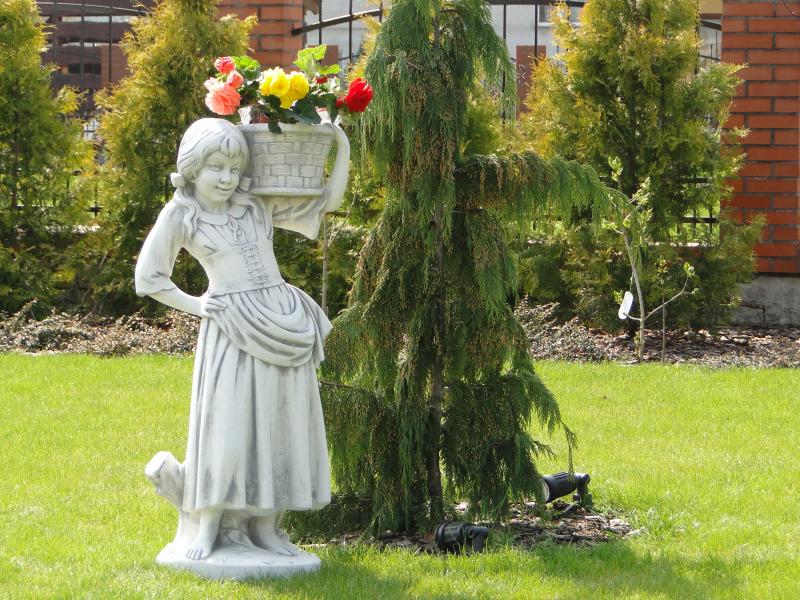 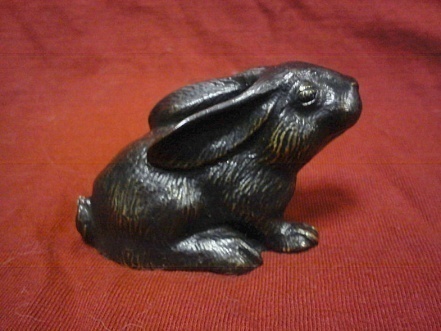 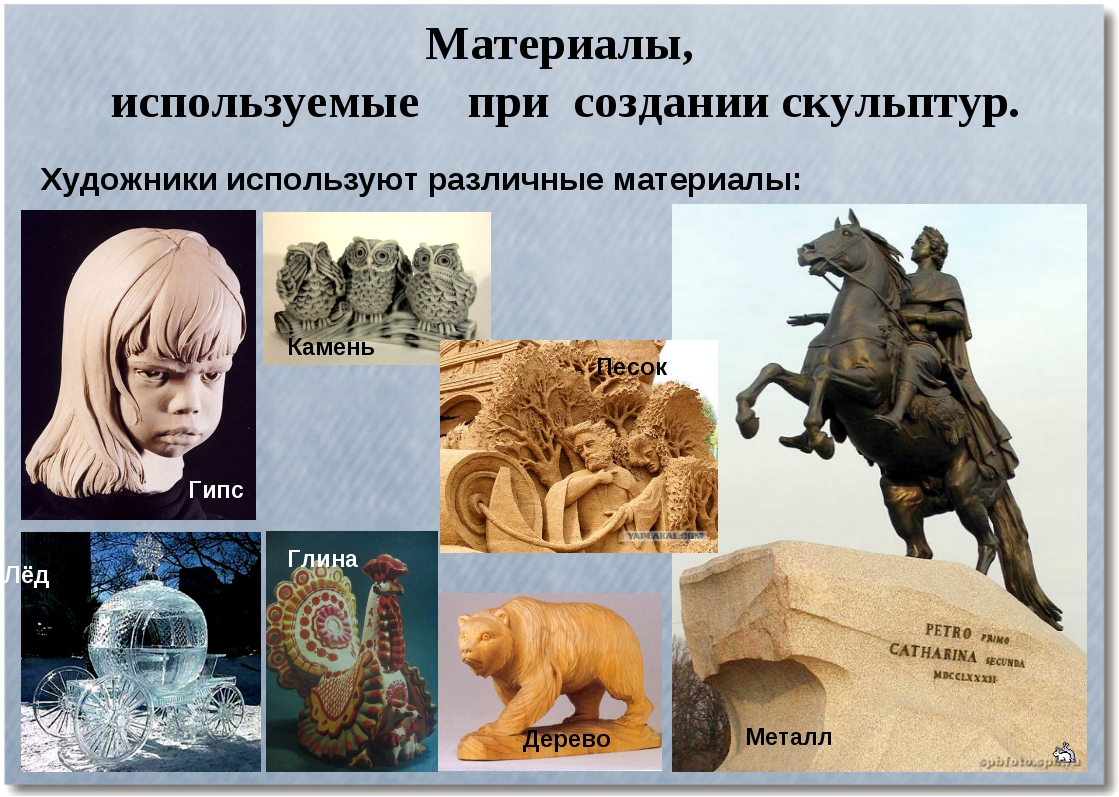 ТОПИАРНЫЕ СКУЛЬПТУРЫ
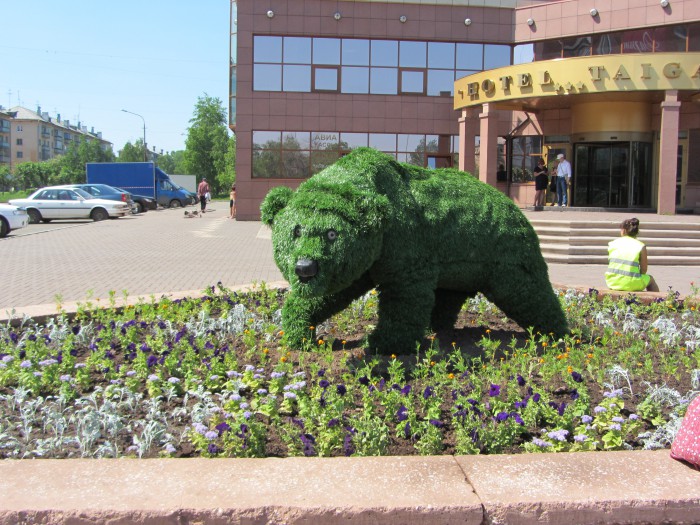 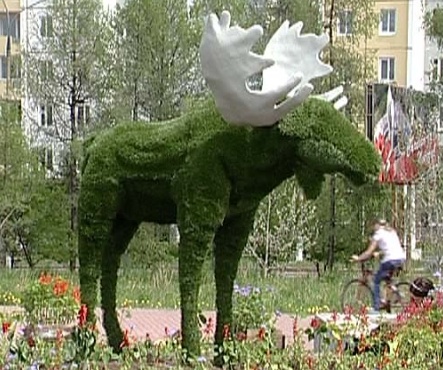 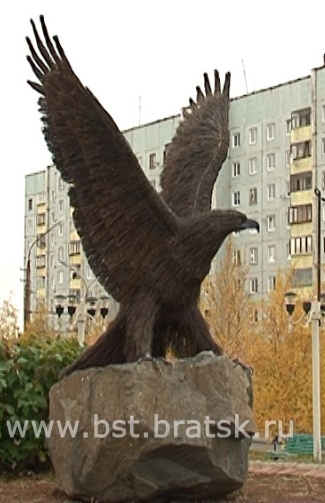 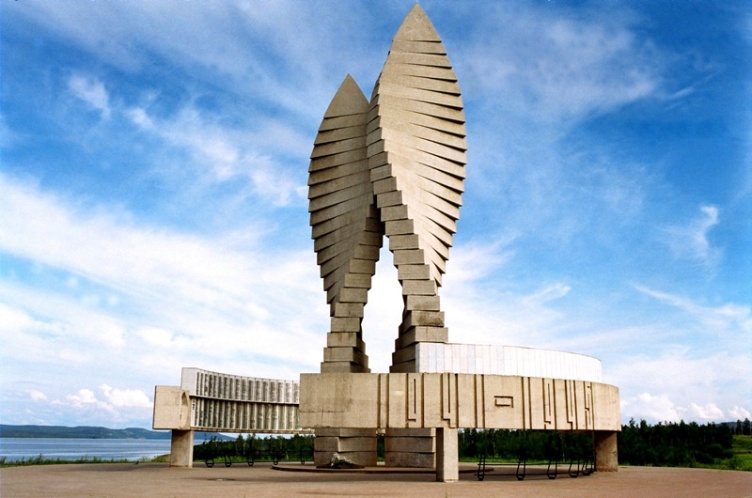 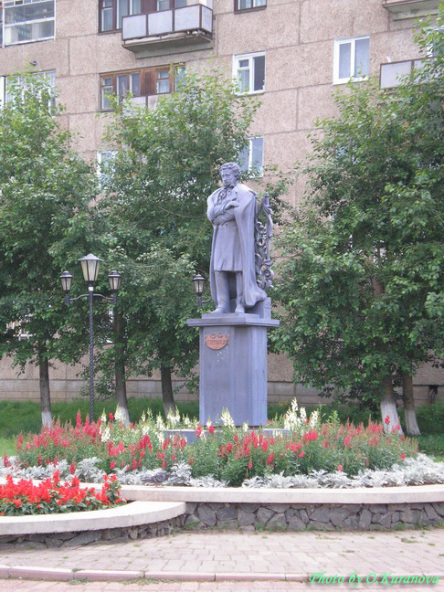 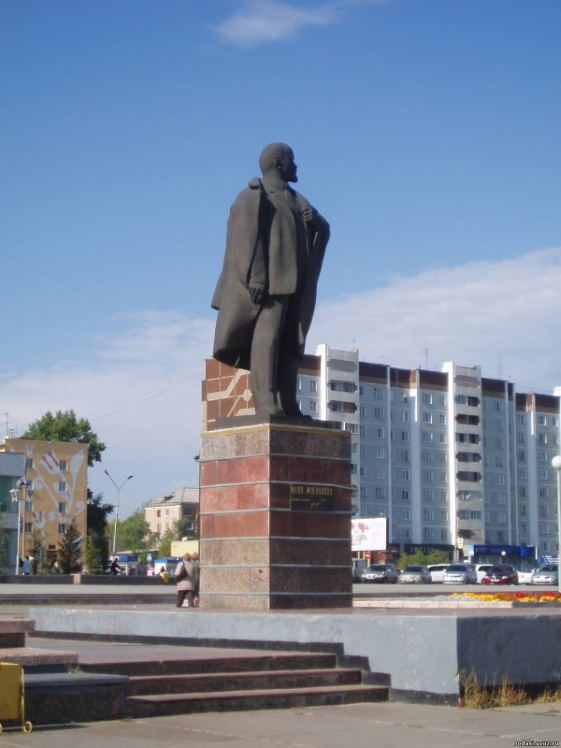 ?
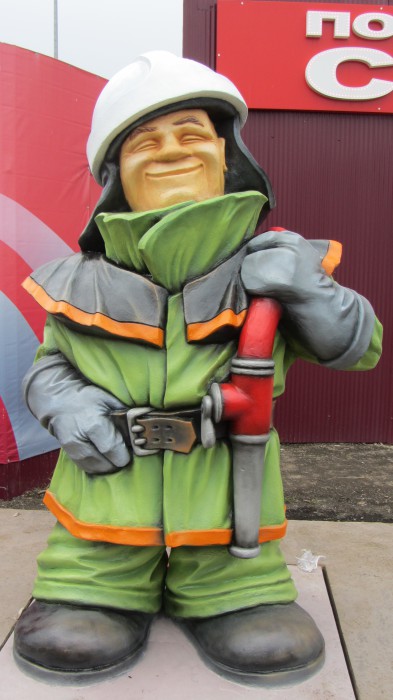 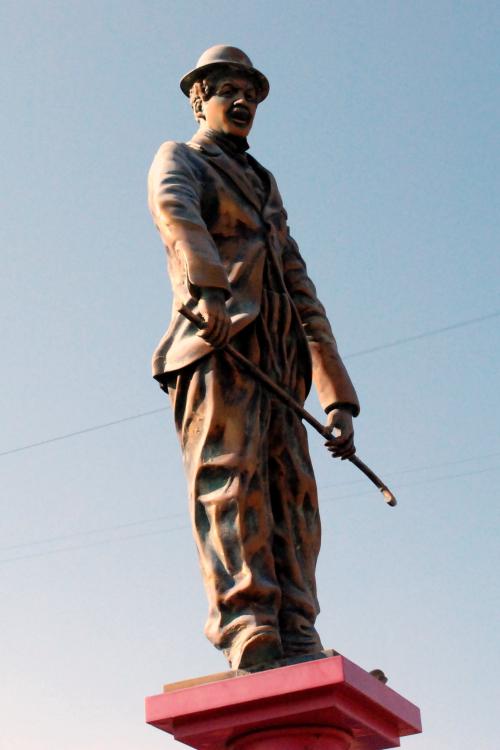 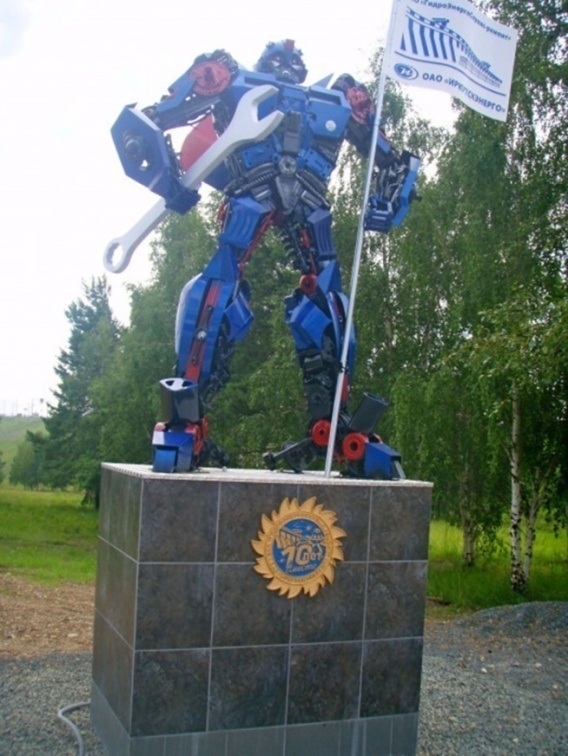 ПРАКТИЧЕСКАЯ РАБОТА
При помощи пластилина вылепить малую скульптуру животного (зайца)
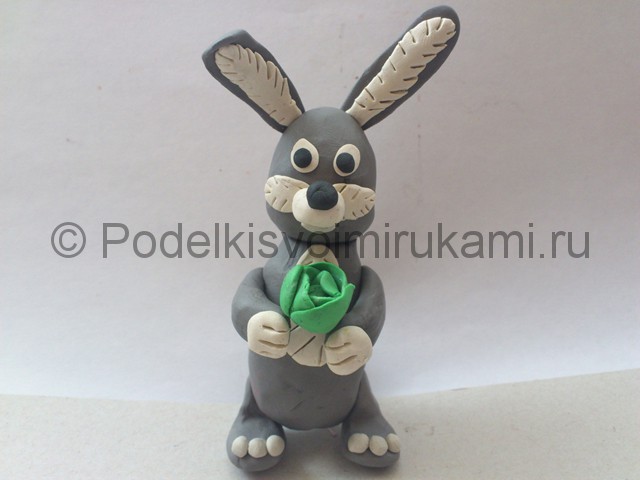 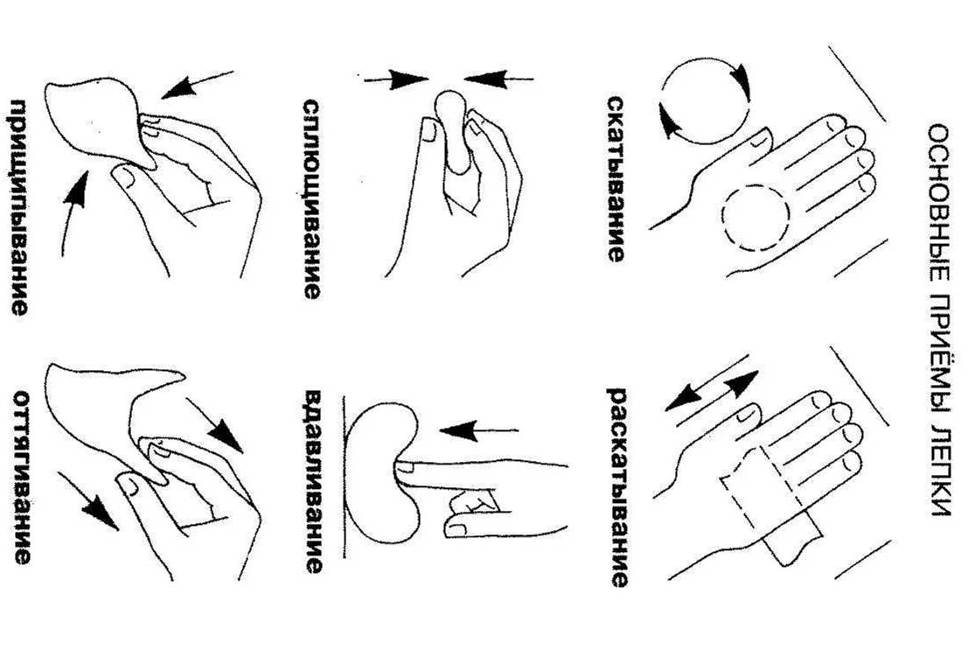 ОСНОВНЫЕ ПРИЕМЫ ЛЕПКИ
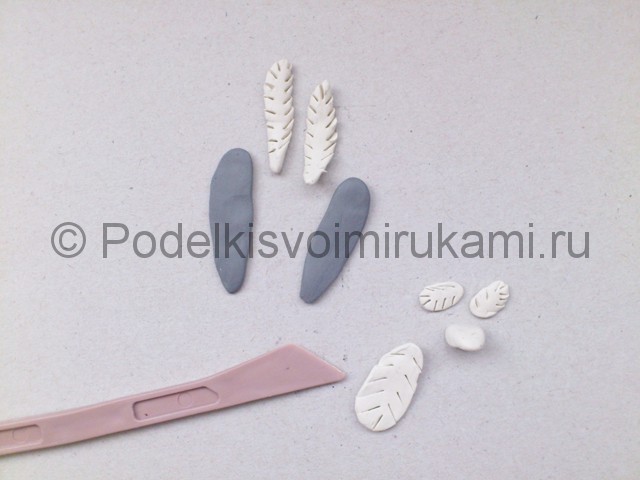 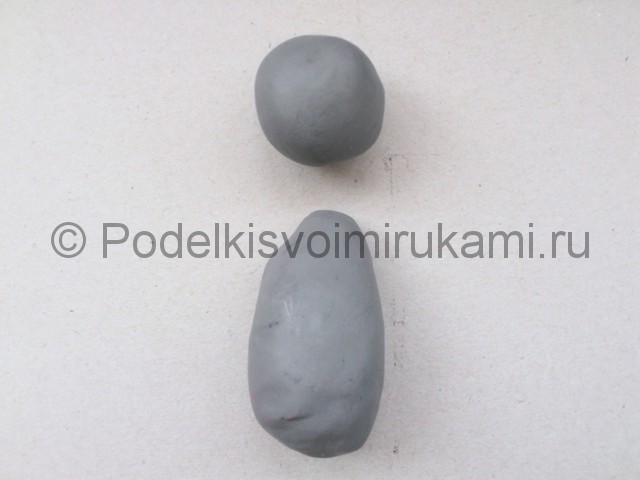 1
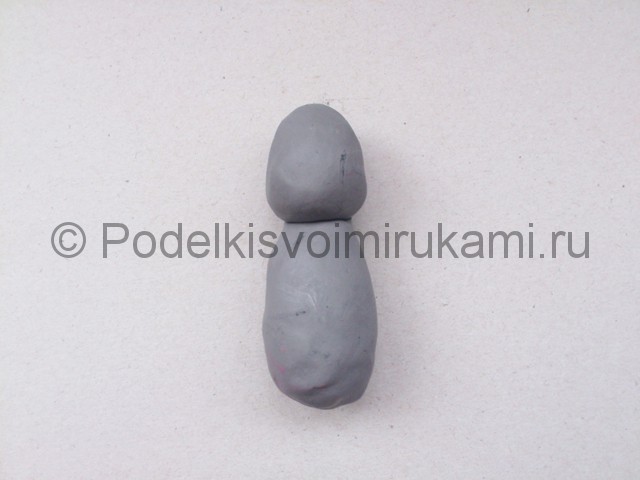 2
3
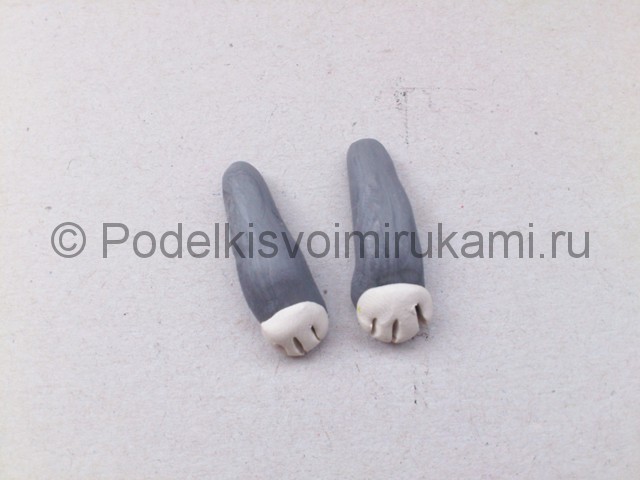 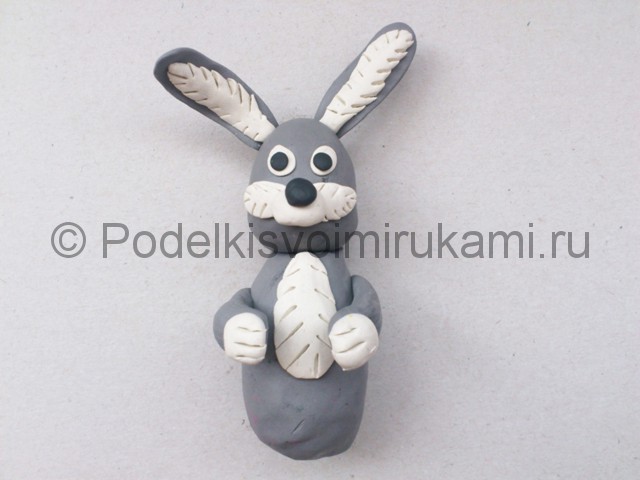 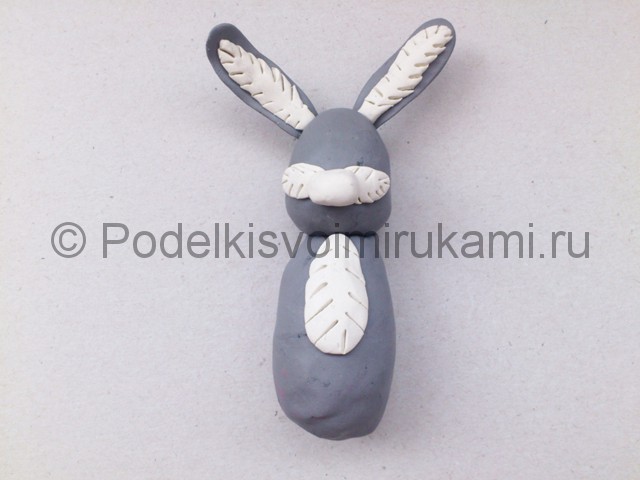 4
5
6
8
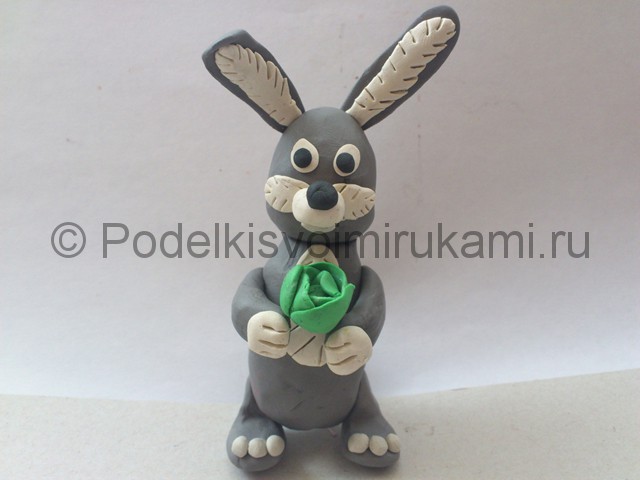 9
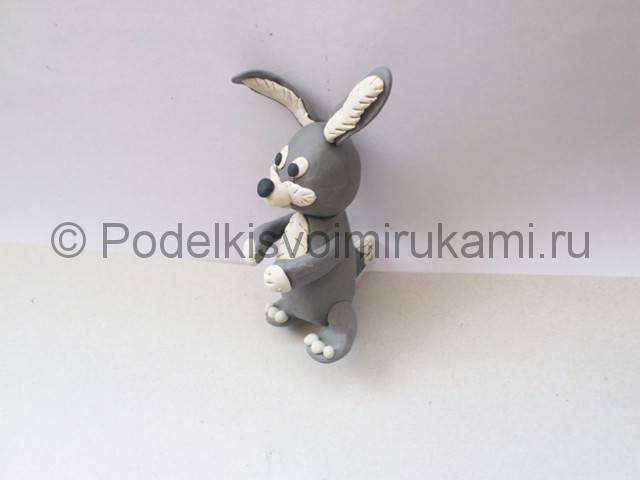 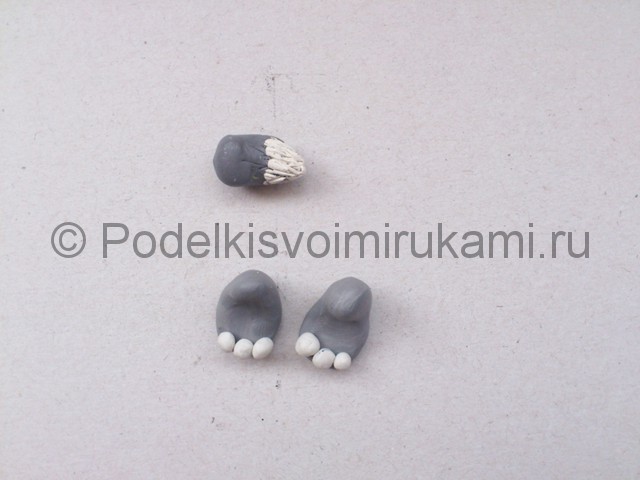 7
Ребята, закончите предложение:  1. Было интересно… 2. Было трудно… 3. Я научился… 4. У меня получилось … 5. Мне захотелось…
Интернет-ресурсы, использованные на уроке:
http://russianclassics.ru/poems/glubokyvzorvperivnakamen

https://yandex.ru/images/search?text=%D0%BF%D0%B0%D0%BC%D1%8F%D1%82%D0%BD%D0%B8%D0%BA%D0%B8%20%20%D0%B3%D0%BE%D1%80%D0%BE%D0%B4%D0%B0%20%D0%B1%D1%80%D0%B0%D1%82%D1%81%D0%BA%D0%B0

https://yandex.ru/images/search?text=%D1%81%D0%BA%D1%83%D0%BB%D1%8C%D0%BF%D1%82%D1%83%D1%80%D1%8B
http://podelkisvoimirukami.ru/lepka-zajca-iz-plastilina-poshagovo-master-klass/

http://lit-yaz.ru/geografiya/73742/index.html